Según la metodología ABN…
Dentro de la estructura aditiva, hay 4 tipos de problemas…
-Problemas de cambio.
-Problemas de combinación.
-Problemas de comparación.
-Problemas de  igualdad o igualación.
Dentro de la estructura multiplicativa, hay 3 tipos de problemas…
División
Comparación multiplicativa
Multiplicación o división razón.

Todos ellos están secuenciados por dificultad, en los diferentes niveles.
Estructura aditiva
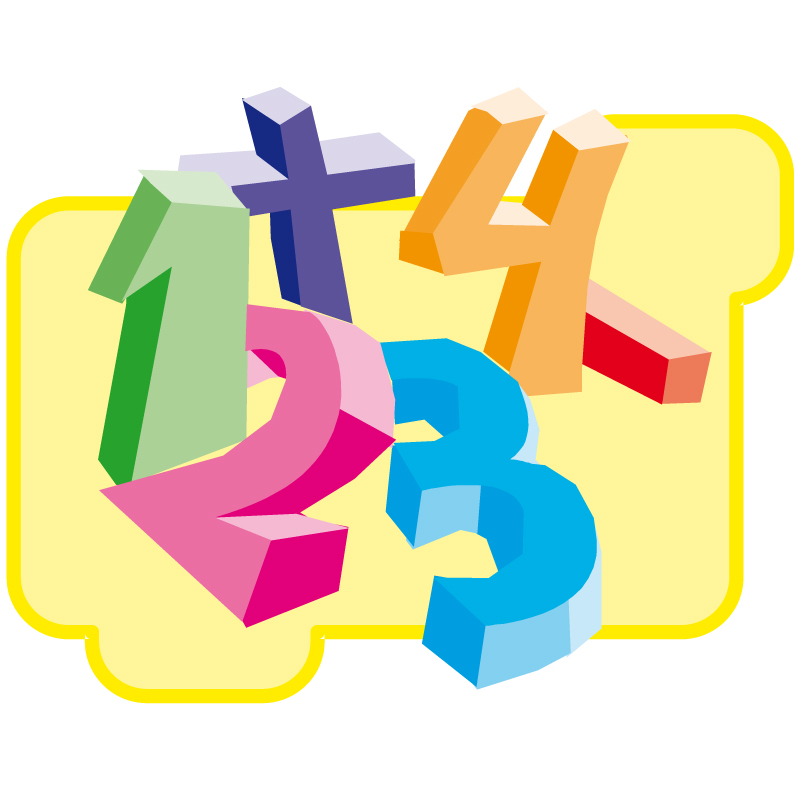 Estructura aditiva
Hay 4 tipos de problemas…
-Problemas de cambio.
-Problemas de combinación.
-Problemas de comparación.
-Problemas de  igualdad o igualación.
Problemas de cambio
Es un tipo de problema con solución. Los datos son cantidades expresadas verbal o numéricamente y entre estos se establecen relaciones cuantitativas. Para su resolución únicamente será necesario utilizar una resta o una suma. El alumnado tiene que determinar la cantidad que se desconoce.
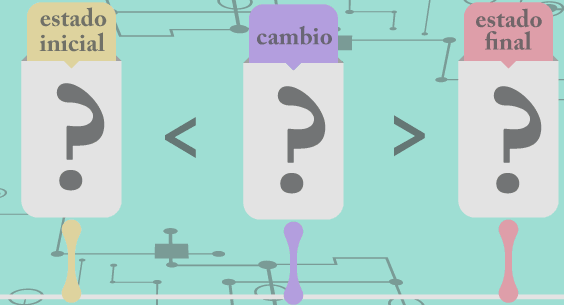 Problemas de cambio
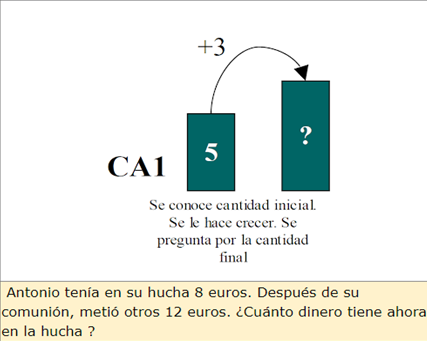 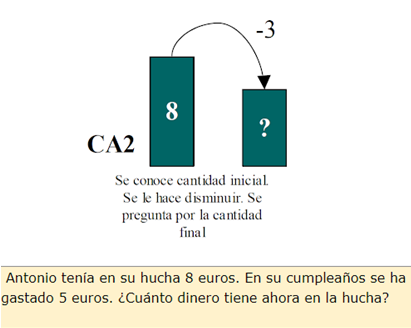 Problemas de cambio
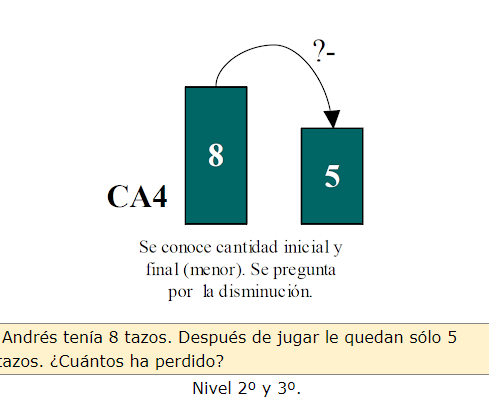 Problemas de cambio
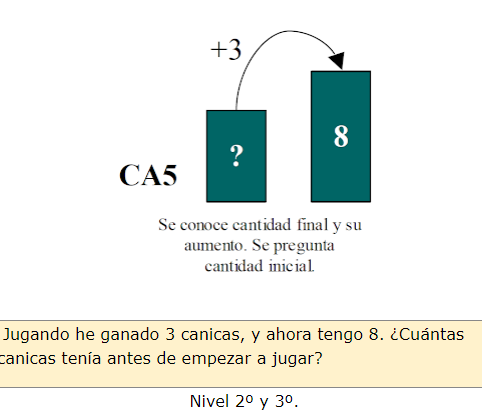 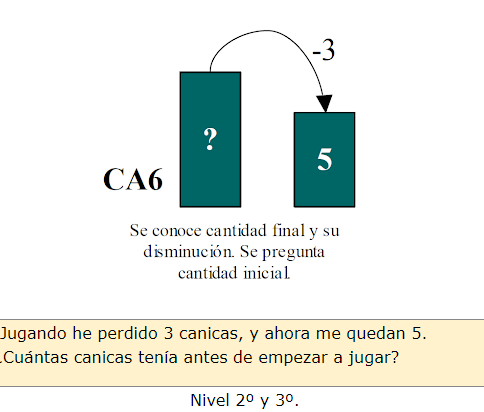 Problemas de cambio
CA 1 Problema de SUMAR.
 Se conoce cantidad inicial, se le hace crecer y se pregunta por la cantidad final. Infantil (5 años) y 1º de Primaria (6años)


Antonio tenía en una hucha ocho euros, después de su comunión metió otros doce euros. ¿Cuánto dinero tiene ahora en la hucha?
Problemas de cambio
CA 2 Problema de RESTAR
 Se parte de una cantidad inicial a la que se hace disminuir y se pregunta por la cantidad final.
1º Ciclo Primaria. 1º E. Primaria (6 años)

Antonio tenía una hucha con ocho euros. En su cumpleaños se ha gastado cinco euros. ¿Cuánto dinero tiene ahora en la hucha?
Problemas de cambio
CA 3 Problema de RESTAR.
Se conoce la cantidad inicial y llega mediante una transformación a una cantidad
final conocida mayor, se pregunta por el aumento (transformación).
1º-2º Ciclo Primaria y 2º-3º E.P. (7-8 años)

Andrés tenía catorce tazos, después de jugar ha reunido dieciocho. ¿Cuántos ha ganado?
Problemas de cambio
CA 4 Problema de RESTAR.

Se parte de una cantidad inicial y por una transformación se llega a una cantidad final conocida y menor que la inicial, se pregunta por la transformación.
1º-2º Ciclo Primaria 2º E.P. (7-8 años)

Andrés tenía catorce tazos, después de jugar le quedan sólo ocho tazos. ¿Cuántos ha perdido?
Problemas de cambio
CA 5 Problema de RESTAR.
 Se tiene que averiguar la cantidad inicial conociendo la cantidad final y lo que ha
aumentado. Se pregunta por la cantidad inicial.
1º-2º Ciclo Primaria 2º-3º E.P. (8-9 años)

Jugando he ganado siete canicas y ahora tengo once. ¿Cuántas canicas tenía antes de empezar a jugar?
Problemas de cambio
CA 6 Problema de SUMAR.
 Se tiene que averiguar la cantidad inicial y se conoce la cantidad final y su
disminución. Se pregunta por la cantidad inicial.
1º-2º Ciclo Primaria, 2º-3º E.P.(8 años) 

Jugando he perdido siete canicas y ahora me quedan cuatro. ¿Cuántas canicas tenía antes de empezar a jugar?
Problemas de combinación
Es un tipo de problema en los que dos cantidades o medidas se combinan para formar una tercera.
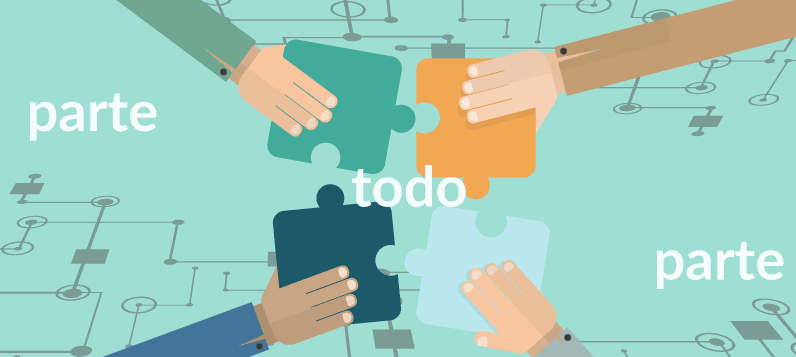 Problemas de combinación
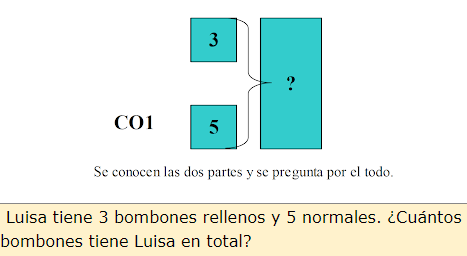 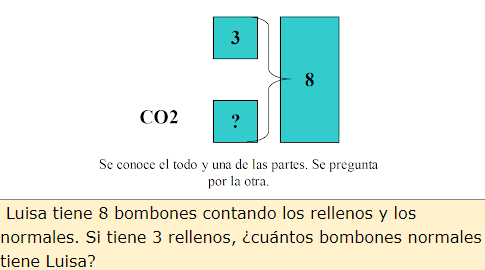 Problemas de combinación
COMB 1 Problema de SUMAR.
 Se conocen las dos partes y se pregunta por el todo.
1º Ciclo Primaria,1º E.P.(6 años)

Luisa tiene doce bombones rellenos y cinco normales. ¿Cuántos bombones tiene Luisa en total?
Problemas de combinación
COMB 2 Problema CONMUTATIVO y de RESTA.
 Es el problema inverso al anterior, puesto que se conoce el todo y una de las partes y se pregunta por la otra.
1º-2º Ciclo Primaria, 2º-3º E.P. (8 años)

Luisa tiene doce bombones contando los rellenos y los normales. Si tiene diez rellenos. ¿Cuántos bombones normales tiene Luisa?
Problemas de comparación
Se trata de problemas en la que sus datos, son cantidades entre las que se establecen relaciones de tipo cuantitativo.
En su resolución únicamente será necesario emplear la resta o la suma. El estudiante debe determinar la cantidad que se desconoce.
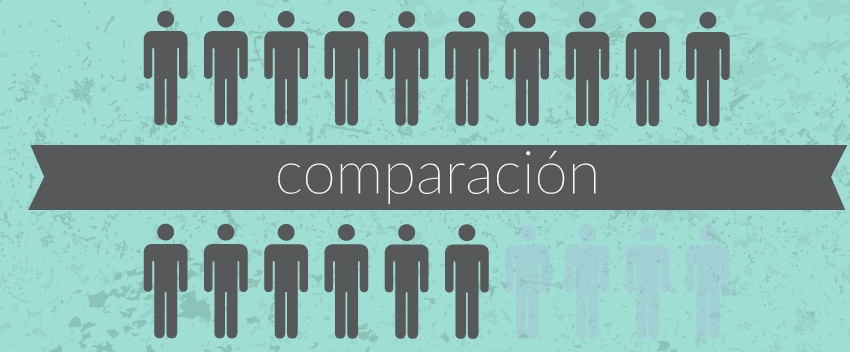 Problemas de comparación
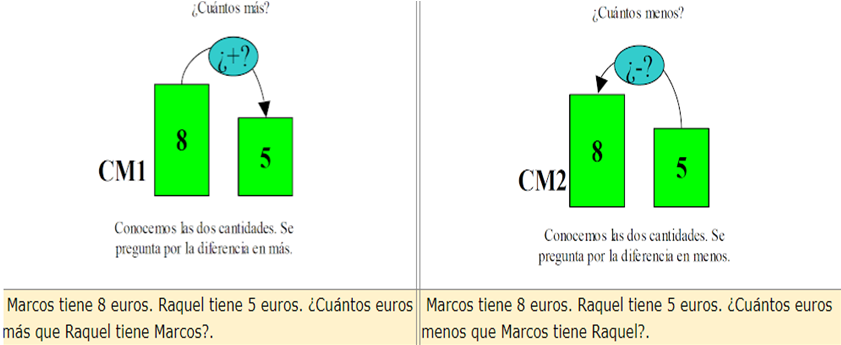 Problemas de comparación
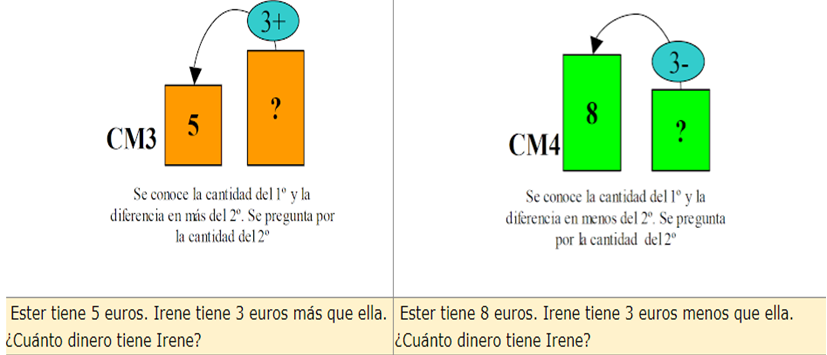 Problemas de comparación
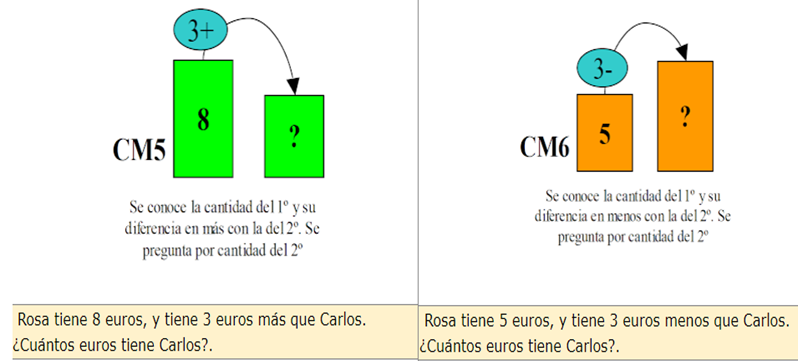 Problemas de comparación
COMP1 Problema de RESTAR

Conocemos las dos cantidades y se pregunta por la diferencia en el sentido del que tiene más. 
Induce al error ya que se asocia “añadir” a “sumar”
1º-2º Ciclo Primaria, 3º E.P. (8 años)


Marcos tiene ocho euros, Raquel tiene cinco euros. ¿Cuántos euros más que Raquel tiene Marcos?
Problemas de comparación
COMP2 Problema de RESTAR, , Conocemos las dos cantidades y se pregunta por la diferencia en el sentido del
que tiene menos.
1º-2º Ciclo Primaria,1º-3º E.P. (6-8 años)

Marcos tiene treinta y siete euros. Raquel tiene doce euros. ¿Cuántos euros tiene Raquel menos que Marcos?
Problemas de comparación
COMP3 Problema de SUMAR
 
Se conoce la cantidad del 1º y la diferencia “en más” del 2º. Se pregunta por la cantidad del 2º.
1º-2º Ciclo Primaria, 2º-3º E.P. (8-9 años)


Esther tiene ocho euros. Irene tiene cinco euros más que ella. ¿Cuánto dinero tiene Irene?
Problemas de comparación
COMP4 Problema de RESTAR 

Se conoce la cantidad del 1º y la diferencia “en menos” del 2º. Se pregunta por la cantidad del 2º.
1º Ciclo Primaria 2º E.P. (7-8 años)

Esther tiene ocho euros. Irene tiene cinco euros más que ella. ¿Cuánto dinero tiene Irene?
Problemas de comparación
COMP5 Problema de RESTAR 

Se conoce la cantidad del 1º y su diferencia “en más” con la del 2º, se pregunta por la cantidad del 2º. Requiere mucho entrenamiento.
2º-3º Ciclo Primaria. (8-11 años)

Rosa tiene diecisiete euros y tiene cinco euros más que Carlos. ¿Cuántos euros tiene Carlos?
Problemas de comparación
COMP6 Problema de SUMAR
 Se conoce la cantidad del 1º y su diferencia “en menos” con la el 2º. Se pregunta por la cantidad del 2º. Requiere mucho entrenamiento.
2º-3º Ciclo Primaria, (8-11 años)

Rosa tiene diecisiete euros y tiene cinco euros menos que Carlos.
¿Cuántos euros tiene Carlos?
Problemas de igualación
Los problemas de igualación son muy parecidos a los de comparación, ya que en ambos, se comparan dos cantidades.
Y  cualquier problema de igualación puede reformularse como problema de comparación, y a la inversa.
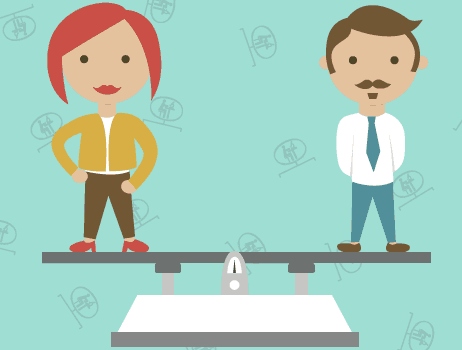 Problemas de igualación
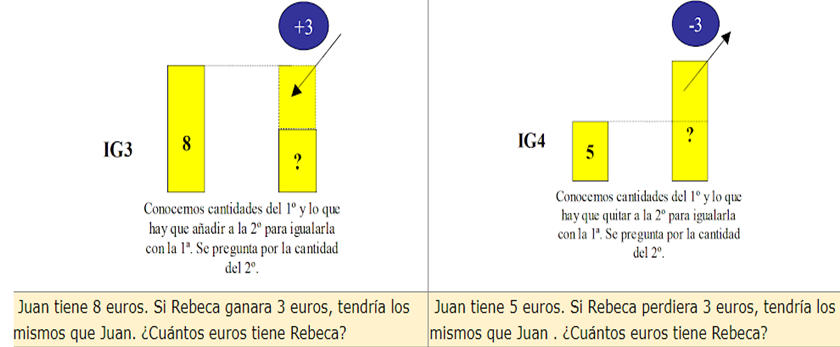 Problemas de igualación
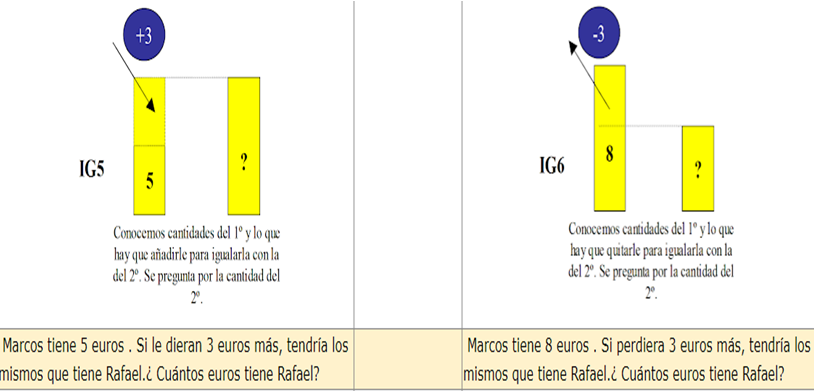 ETAPAS PARA RESOLVER UN PROBLEMA
Comprensión y significado del proceso.
Ayudas en el acceso a los textos:
Presentación dramatizada
Ayudas figurativas

Con dibujos
 Entrenamiento sobre Problemas determinados.
Uso de algoritmos facilitadores.
La extensión de la Aplicación de las soluciones
Problemas de igualación
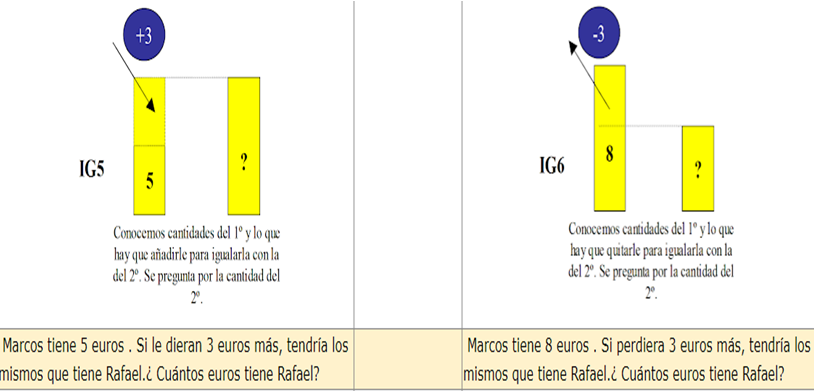 Problemas de igualación
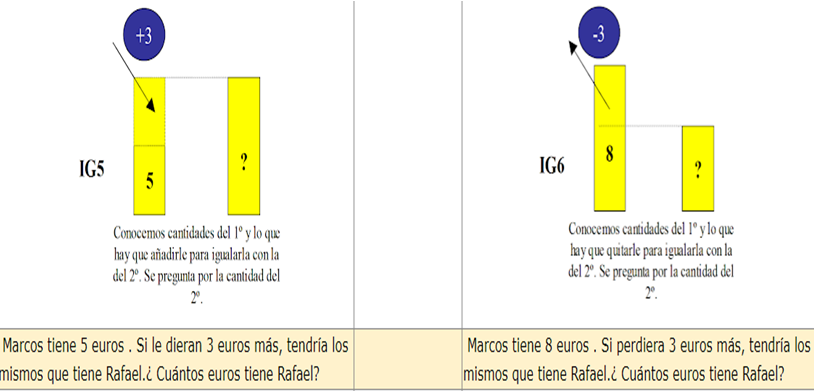 Problemas de igualación
IGU 1 Problema de RESTAR 
Conocemos cantidades del 1º y del 2º, se pegunta por el aumento de la cantidad
menor para igualar a la mayor. Difícil porque el alumno/a asocia “añadir” a “sumar”
2º Ciclo Primaria, 3º-4º E.P. (9-10 años)

Marcos tiene ocho euros, Raquel tiene cinco euros. ¿Cuántos euros le tienen que dar a Raquel para que tenga los mismo que
Marcos?.
Problemas de igualación
IGU 2 Problema de RESTAR 

Conocemos cantidades del 1º y del 2º y se pregunta por la disminución de la cantidad mayor para igualar a la menor.
2º Ciclo Primaria.3º-4º E.P. (9-10 años)

Marcos tiene ocho euros, Raquel tiene cinco euros. ¿Cuántos euros tiene que perder Marcos par tener los mismos que Raquel?
Problemas de igualación
IGU 3 Problema de RESTAR MUY DIFÍCIL 

Conocemos la cantidad del 1º y lo que hay 
que añadir a la 2º para igualarla con la 1º, se pregunta por la cantidad del 2º
2º Ciclo Primaria 3º-4 E.P. (9-10 años)

Juan tiene diecisiete euros, si Rebeca ganara 
seis euros tendría los mismos que Juan. ¿Cuántos euros tiene Rebeca?
Problemas de igualación
IGU 4 Problema de SUMAR MUY DIFÍCIL. 
Conocemos cantidades del 1º y lo que hay que quitar de la 2º para igualar con la 1º, se pregunta por la cantidad del 2º.
2º Ciclo Primaria, 3º-4º E.P. (9-10 años)


Juan tiene diecisiete euros si Rebeca perdiera seis euros
tendría los mismos que Juan. ¿Cuántos euros tiene Rebeca?
IGU 5 Problema de SUMAR 
Conocemos cantidades del 1º y lo que hay que añadirle para igualarla con la del 2º, Se pregunta por la cantidad del 2º.
2º-3ºCiclo Primaria, 3º-4º-5º E.P., 9-11 años

Marcos tiene ocho euros, si le dieran cinco euros más tendría los mismos que tiene Rafael. ¿Cuántos euros tiene Rafael?
Problemas de igualación
Problemas de igualación
IGU 6 Problema de RESTAR.
Conocemos cantidades del 1º y lo que hay que quitarle para igualarla con la del 2º,
se pregunta por la cantidad del 2º
2º-3ºCiclo Primaria,3º-4º-5º E.P.(9-11 años)

Marco tiene ocho euros, si perdiera cinco euros más, tendría los
mismos que tiene Rafael. ¿Cuántos euros tiene Rafael?
ALGORITMO GENERAL DE LA MULTIPLICACIÓN Y DIVISIÓN
Estructura Multiplicativa
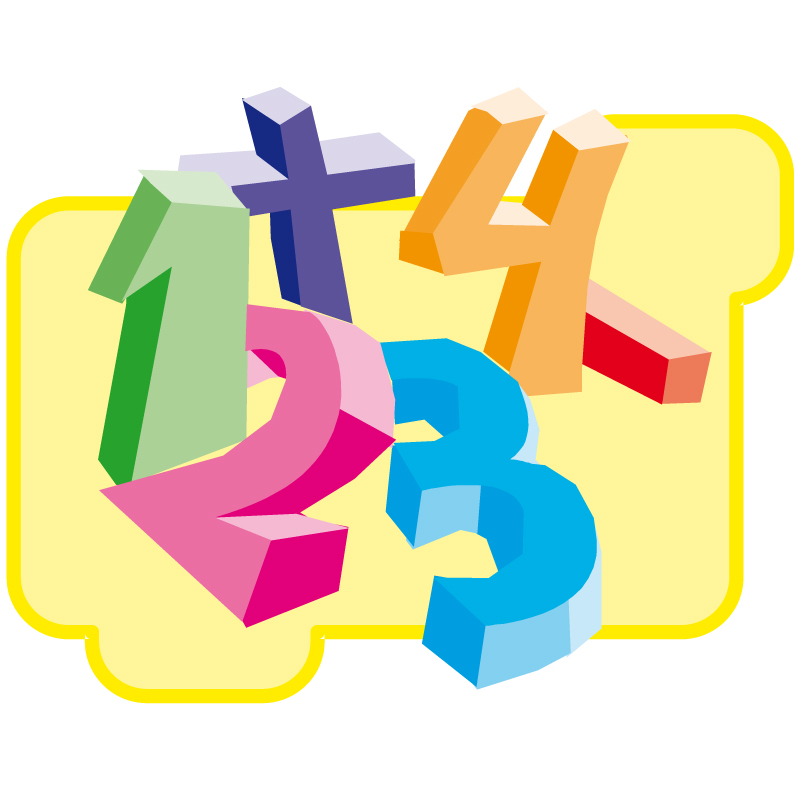 Estructura Multiplicativa
Hay 3 tipos de problemas…
División
Comparación multiplicativa
Multiplicación o división razón.
División
DIV. PARTITIVA.
Problema de DVIDIR en el que el dividendo 
y el divisor son de distinta naturaleza, se 
hace una partición del conjunto porque se
pregunta por la proporción o razón.

Se reparten por igual doscientos cuarenta pasajeros entre cuatro autobuses. ¿Cuántos pasajeros viajan en cada uno?
División
DIVISION POR AGRUPAMIENTO.
Problema de DIVIDIR en el que el dividendo y el divisor son de la misma naturaleza, se pregunta por el número de autobuses, es decir, una realidad concreta y no un proporción.

Se reparen por igual doscientos cuarenta pasajeros entre varios autobuses, si cada autobús transporta sesenta pasajeros
¿Cuántos autobuses se necesitan?
MULTIPLICACIÓN
MULTIPLICACION EN COMPARACION EN MAS

Problema de MULTIPLICAR que expresa la regla de proporción entre ambas cantidades, dada la cantidad de uno ( multiplicando) y las veces que otro las tiene de más (multiplicador), se pregunta por la cantidad resultante (producto) de la misma naturaleza que el multiplicando.

2º-3º Ciclo Primaria, 4º-5º E.P. (9 – 11 años)

Juan tiene ocho euros, Luisa tiene cuatro veces más dinero que él. ¿Cuánto dinero tiene Luisa?
MULTIPLICACIÓN
DIVIDIÓN PARTITIVA COMPARACIÓN “EN MÁS”

Dada la cantidad de uno (dividendo) y las veces que el otro la tiene de más (divisor), se pregunta por la
cantidad resultante (cociente) de la misma naturaleza que el dividendo.

2º-3º Ciclo Primaria 4º-5º E.P. (9 – 11 años)

Luisa tiene treinta y dos euros, que es cuatro veces más que el dinero que tiene Juan. ¿Cuántos euros tiene Juan?
MULTIPLICACIÓN
DIVISIÓN POR AGRUPAMIENTO COMPARACIÓN “EN MÁS” 
Problema que se resuelve por una división por agrupación, porque el dividendo y el divisor son de la misma naturaleza. Dada dos cantidades de la misma naturaleza (dividendo y divisor), se pregunta por el numero de veces (cociente) que una es mayor que otra, es un problema de pura comparación, puesto que no hay nada que se parezca a un reparto.

2º-3º Ciclo Primaria, 4º-5º E.P. (9 – 11 años)

Antonio recibe cada fin de semana veinticinco euros. Su primo Daniel cien euros. ¿Cuántas veces más recibe Daniel que Antonio?
MULTIPLICACIÓN
MULTIPLICACION EN COMPARACION EN“EN MENOS” 

Este problema se resuelve con una multiplicación. Dada la cantidad de uno (multiplicando) y las veces que
otro la tiene de menos (multiplicador), se pregunta por la cantidad resultante (producto) de la misma
naturaleza que el multiplicando.

3º Ciclo Primaria, 5º-6º E.P. (10-11 años)


Aurelio tiene ocho euros, tiene tres veces menos dinero que Ana.
¿Cuánto dinero tiene Ana?
MULTIPLICACIÓN
DIVISIÓN PARTITIVA COMPARATIVA “EN MENOS”

Problema que se resuelve con una división partitiva. Dada la cantidad de uno (dividendo) y las veces que
otro la tiene de menos (divisor), se pregunta por la cantidad resultante (cociente)

3º Ciclo Primaria, 5º-6º E.P., (10-11 años)

Ángel tiene treinta y seis euros, Marta tiene cuatro veces menos dinero que Ángel. ¿Cuántos euros tiene Marta?
MULTIPLICACIÓN
DIVISIÓN POR GRUPAMIENTO RAZÓN EN “MENOS”

Problema que se resuelve con una división por agrupación, porque el dividendo y el divisor son de la misma naturaleza. Dadas dos cantidades de la misma naturaleza (dividendo y divisor), se pregunta por el número de veces (cociente) que una es menor que otra.
3º Ciclo Primaria, 5º-6º E.P. (10-11 años)

Mª Carmen tiene cuarenta y cinco euros, Félix tiene nueve euros. ¿Cuántas veces menos tiene menos dinero Félix que Mª Carmen?
MULTIPLICACIÓN ODIVISIÓN RAZÓN
M.R.1

Dada una cantidad de determinada naturaleza (multiplicando) y el “número de veces” que se repite
(multiplicador-razón 1), se pregunta por la cantidad resultante (producto), que es de la misma naturaleza que el multiplicando.

1º-2º Ciclo Primaria, 2º.3º E.P. (7-8 años)

Agustín lleva al contenedor ocho envases vacíos de vidrio, va cuatro veces al día, y siempre que va lleva el mismo número envases. ¿Cuántos envases ha llevado en total durante el día ?
MULTIPLICACIÓN ODIVISIÓN RAZÓN
M.R. 2

Dadas dos cantidades de la misma naturaleza (multiplicando y multiplicador), se pregunta por la cantidad resultante (producto) que es de la misma naturaleza.

1º-2º Ciclo Primaria 2º.3º E.P. (7-8 años)

Hay cuatro montones de manzanas, cada montón tiene treinta y dos manzanas.
MULTIPLICACIÓN ODIVISIÓN RAZÓN
M.R.3
Dada una cantidad de naturaleza “A” (multiplicando) y otra de naturaleza “B”(multiplicador-razón 3), se pregunta por la cantidad resultante (producto) de la misma naturaleza que el multiplicador. Es un problema donde se establece una relación o
proporción fija que se cumple en todos los casos comprendidos en el multiplicador.

1º-2º Ciclo Primaria 2º.3º E.P. (7-8 años)

Jaime compra cinco cuentos, cada cuento cuesta tres euros. ¿Cuántos euros pagó?
MULTIPLICACIÓN ODIVISIÓN RAZÓN
DIVISIÓN PARTICIÓN/RAZÓN D.P/R

Dada una cantidad de naturaleza “A” (dividendo) y otra de naturaleza “B” (divisor) se pregunta por la cantidad resultante (cociente) de la misma naturaleza que el dividendo

1º-2º Ciclo Primaria 2º.3º E.P. (7-8 años)

Una colección de noventa y seis cromos, su álbum tiene doce páginas, en todas ellas se pega el mismo número de cromos. ¿Cuántos cromos se pegan en cada página?
D.A.R
Dadas dos cantidades de lamisca naturaleza (dividendo y divisor), se pregunta por la
cantidad resultante (cociente) de distinta naturaleza que las anteriores
2º Ciclo Primaria
.3º E.P.
(8 años)
Una colección consta de noventa y seis cromos, si en
cada página del álbum pegamos
MULTIPLICACIÓN ODIVISIÓN RAZÓN
DIVISIÓN POR GRUPAMIENTO RAZÓN D.A.R
Dadas dos cantidades de la misma naturaleza (dividendo y divisor), se pregunta por la cantidad resultante (cociente) de distinta naturaleza que las anteriores

2º Ciclo Primaria.3º E.P. (8 años)

Una colección consta de noventa y seis cromos, si en cada página del álbum pegamos ocho cromos. ¿Cuántas páginas tendrá el álbum?
MULTIPLICACIÓN DIVISIÓNCOMBINACIÓN o PRODUCTOCARTESIANO.
M. C. PC1

Dadas dos cantidades de distinta naturaleza ((multiplicando y multiplicador), se pregunta por el número de combinaciones posibles (producto)

3º Ciclo Primaria, 5º-6º E.P. (10-11 años)

En un baile hay tres chicos y dos chicas. ¿Cuántas parejas distintas se pueden formar?
MULTIPLICACIÓN DIVISIÓNCOMBINACIÓN o PRODUCTOCARTESIANO.
D.C. o PC2 DIVISIÓN COMBINACIÓN O PRODUCTO CARTESIANO.

Dada una cantidad (dividendo) y el número de combinaciones (divisor), se pregunta por
la otra cantidad que se combina (cociente)
3º Ciclo Primaria,5º-6º E.P. (10-11 años)

En un baile hay tres chicos y algunas chicas. Se pueden formar seis parejas distintas entre ellos. ¿Cuántas chicas hay en el baile?.
https://www.youtube.com/watch?v=3bC34rb-A9c
https://www.youtube.com/watch?v=dpyIcx3Nf0w
https://www.youtube.com/watch?v=jZpeTczuiZo
https://www.youtube.com/watch?v=9qavt1viLCw
https://www.youtube.com/watch?v=iwzZ2KKLSas
https://www.youtube.com/watch?v=IJr5TWet-OI
https://www.youtube.com/watch?v=qXZASS6cB0I
https://www.youtube.com/watch?v=rPejhuNXB6w


Este no tiene nada que ver pero es curioso
https://www.youtube.com/watch?v=-z5geUBqoJM